Нанесение размеров
ГОСТ 2.307 - 68
МКОУ СОШ №9  Артемовского  района п. Буланаш
Учитель черчения: Трибуховская И.В.
Цель урока
Познакомить 
с правилами нанесения размеров на чертеже  ГОСТ 2.307 – 68,
 с выполнением размерных стрелок,
 выносных линий, 
размерных чисел и знаков,
 с масштабами увеличения и уменьшения ГОСТ 2.302-68
Размеры изделия
Линейные
Угловые
Длина
Ширина
Высота
Толщина
Диаметр
Радиус
Величина угла
° град
′ мин
″ сек
мм
РАЗМЕРНЫЕ ЧИСЛА И РАЗМЕРНЫЕ ЛИНИИ
Выносная линия
Размерная линия
Размерное число
45
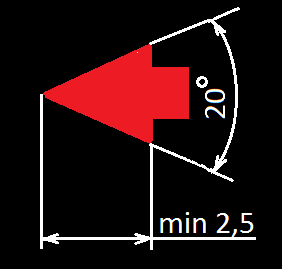 10
1...5
РАЗМЕРНЫЕ ЛИНИИ ПАРАЛЛЕЛЬНЫ ДРУГ ДРУГУ
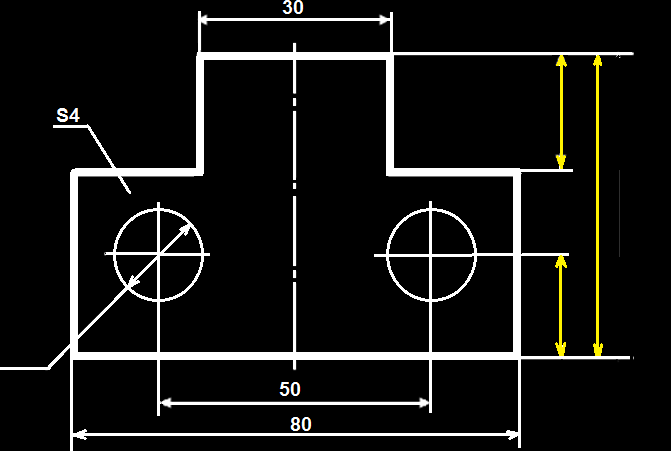 15
50
17
ø16
2 отв.
7 мм.
НАНЕСЕНИЕ РАЗМЕРОВ ОКРУЖНОСТЕЙ
ø9
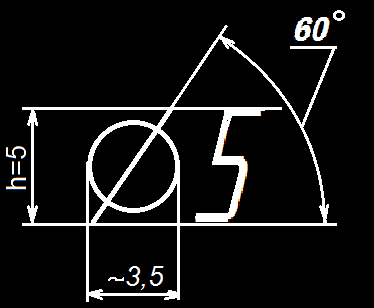 ø40
ø10
ø10
ø12
ø10
Нанесение размеров дуг
R20
R25
h
R5
R12
РАСПОЛОЖЕНИЕ РАЗМЕРНЫХ ЧИСЕЛ
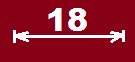 30º
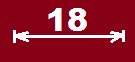 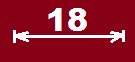 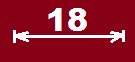 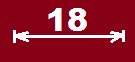 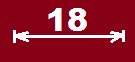 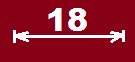 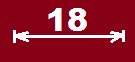 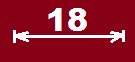 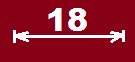 Нанесение размеров углов
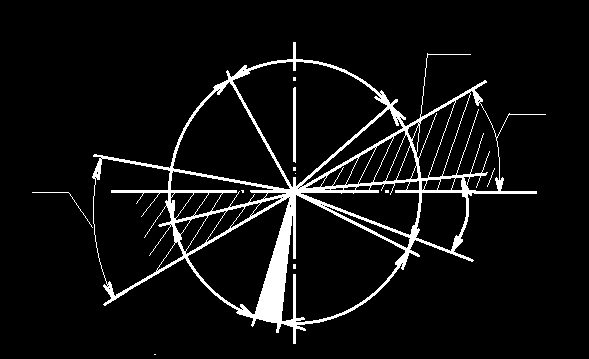 65º
80º
30 º
75 º
40 º
25 º
60 º
70 º
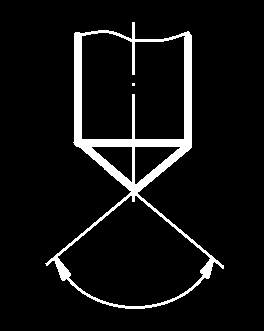 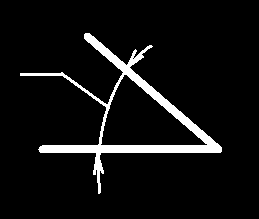 41º
120º
НАНЕСЕНИЕ РАЗМЕРА КВАДРАТНОГО ЭЛЕМЕНТА
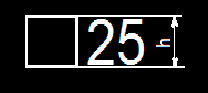 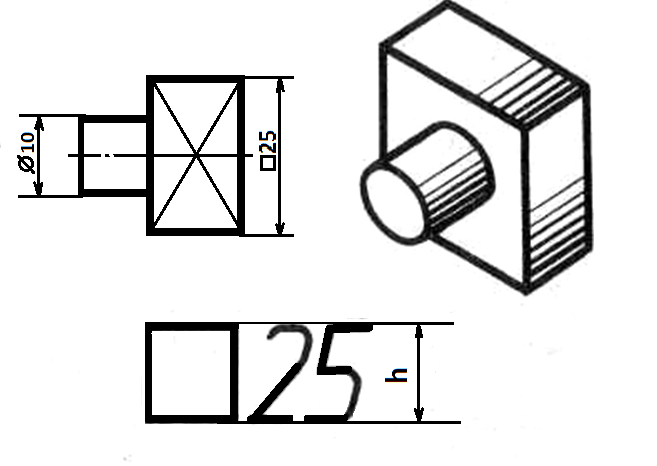 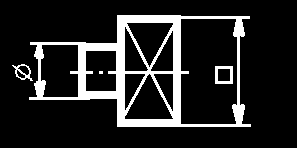 НАНЕСЕНИЕ РАЗМЕРА ДЛИНЫ ДЕТАЛИ
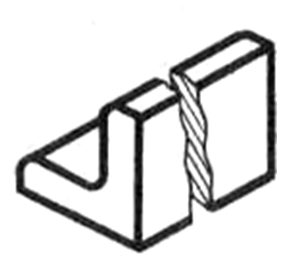 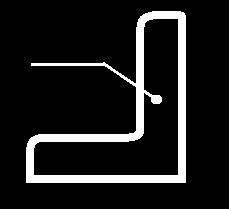 ℓ 200
Упражнение
Ответы:
Выносная линия
Размерная линия
Размерное число
Стрелка
10 мм.
7 мм.
1…5 мм.
Напишите названия элементов 1, 2, 3,4
Укажите в местах, где поставлены буквы (а, b, c), 
    расстояние между размерными линиями и длину выступающего конца выносной линии
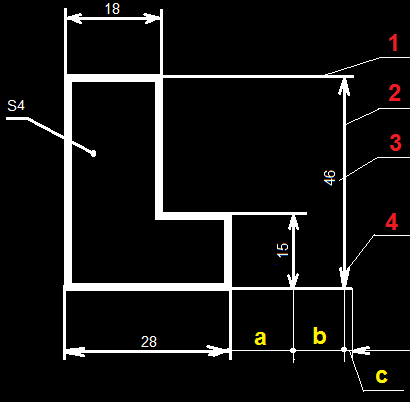 МАСШТАБЫ
ГОСТ 2.302 - 68
М 2:1
М 1:1
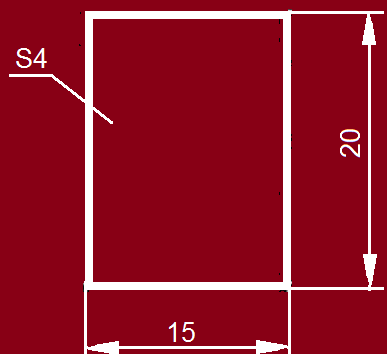 М 1:2
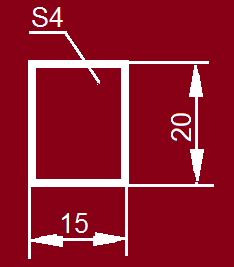 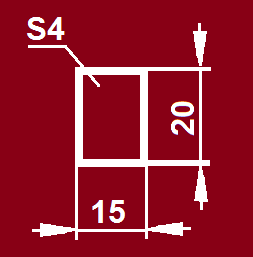 стр.28 п.1(письменно)
М 2 : 1
S 4
R 10
31
17
9
35
Домашнее задание.
§ 2
стр.28 п.2(письменно)
Лист формата А4. 
На следующем уроке                                         графическая работа №2.
Ресурсы
Нанесение размеров. ГОСТ 2.307-68 http://www.ttru.net/inf3.php?id=7
Единая система конструкторской документации. http://www.docload.ru/Basesdoc/4/4579/index.htm
Черчение: Учебник для 7-8 классов средней общеобразовательной школы/ А.Д. Ботвинников, В.Н. Виноградов, И.С. Вышнепольский. – 4 изд., дораб. – М.: Просвещение, 1992.